Blok 2 Rassenkennis
Konijnen en knaagdieren
Niveau 2, 3 en 4
Konijnen
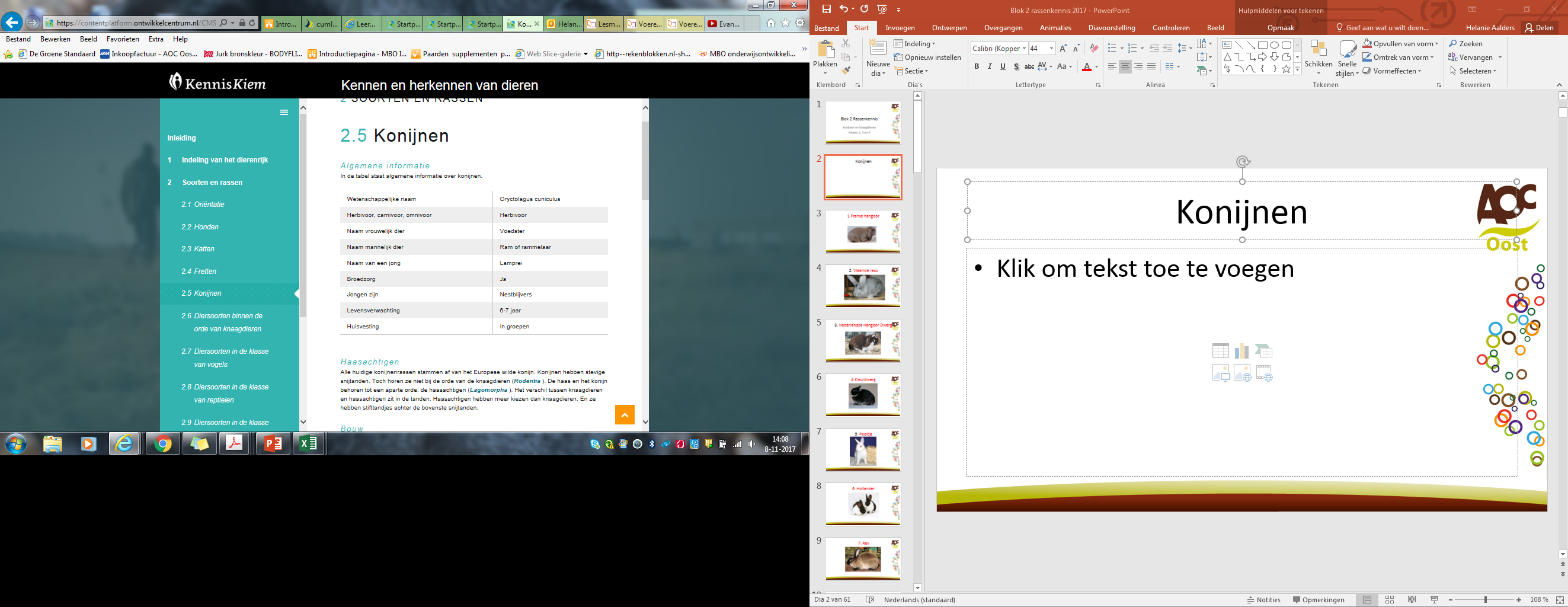 Haasachtigen
Europese wilde konijn
Haas en konijn behoren tot haasachtigen
Dit is vanwege de tanden
Meer kiezen en stifttanden.
Ronde gedrongen bouw met krachtige achterpoten
Door mutaties en selectie zijn er veel verschillende rassen ontstaan
58 konijnenrassen erkend in Nederland
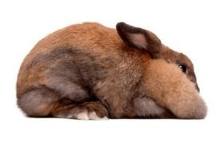 Indeling
Dwergrassen gem. 1 kg
Kleine rassen ongeveer 1,5-4 kg
Midden rassen 3-5 kg
Grote rassen 5 kg
Bijzondere vachtstructuur
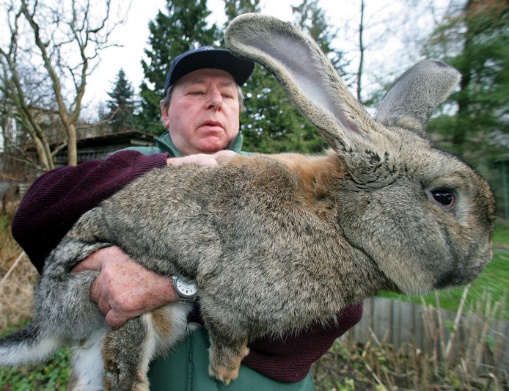 1.Franse hangoor
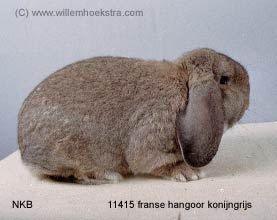 Midden
2. Vlaamse reus
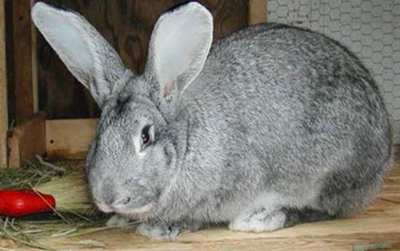 groot
3. Nederlandse Hangoordwerg
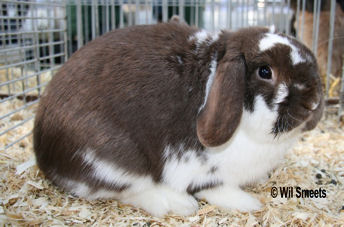 Dwerg
4.Kleurdwerg
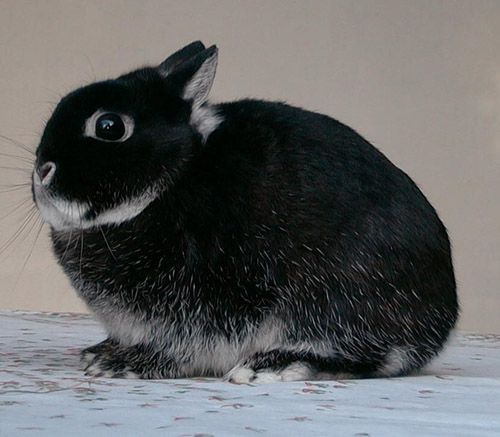 Dwerg
5. Pooltje
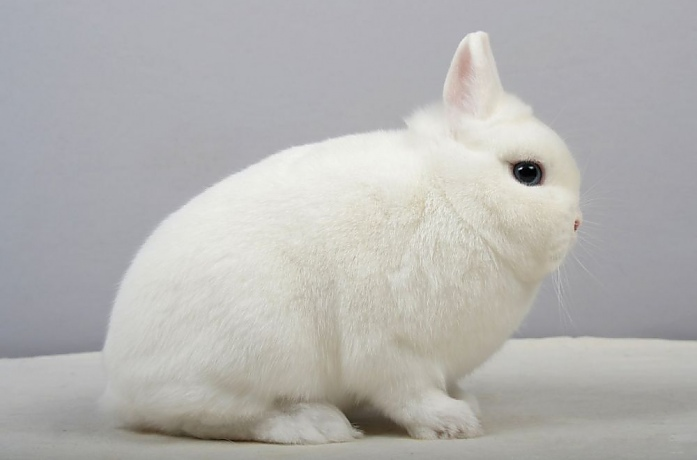 Dwerg
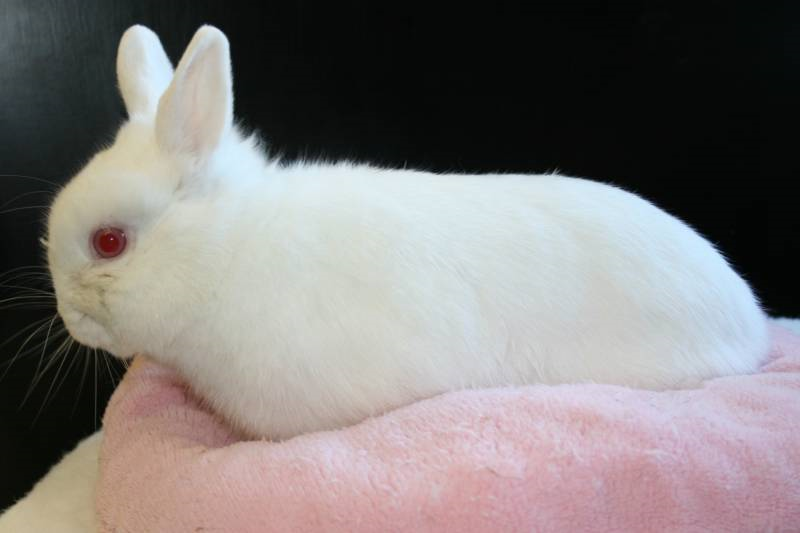 6. Hollander
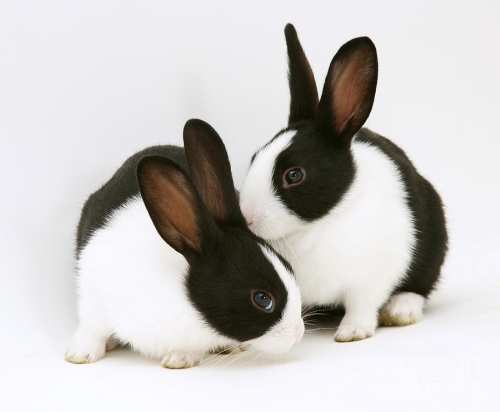 klein
7. Rex
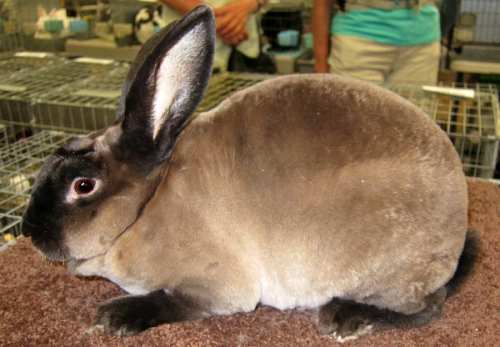 Midden
8. Angora
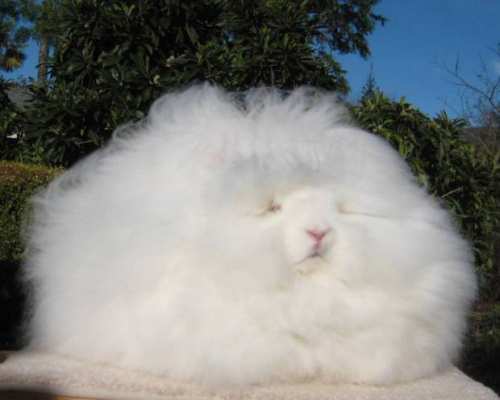 Midden
9. Voskonijn
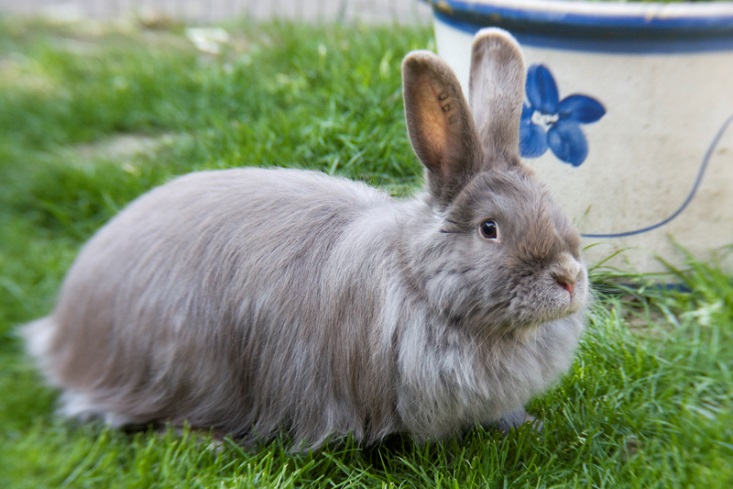 Midden
10. Teddy dwerg
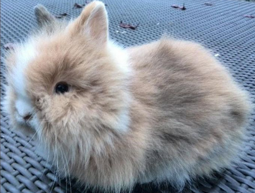 Dwerg
11. Baard konijn/ Leeuwenkop
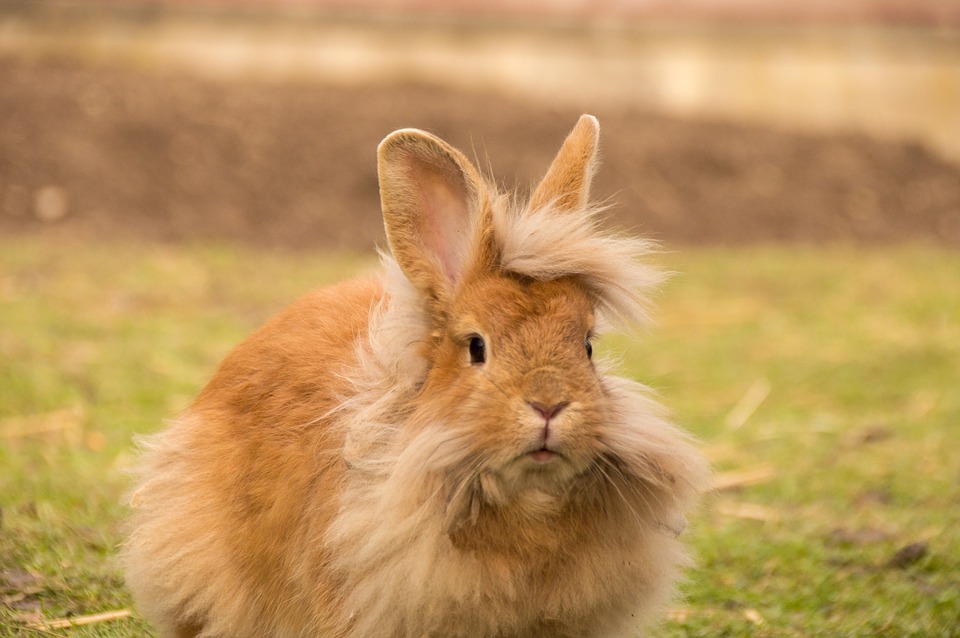 Klein
12. Belgische haas*
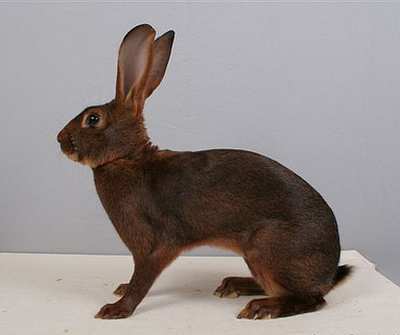 Midden
13. Lotharinger*
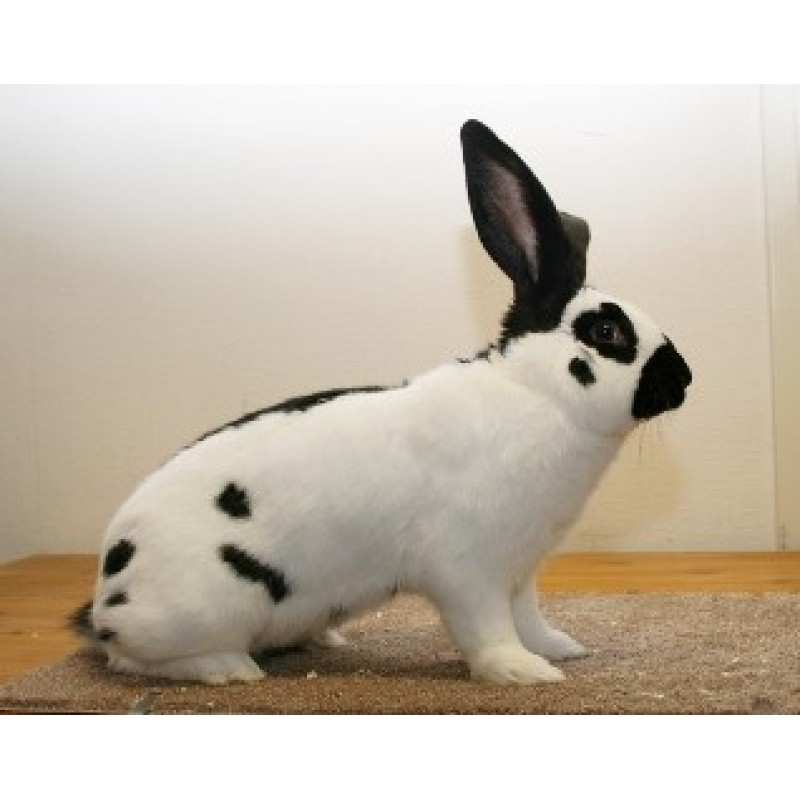 Midden
groot
14. Papilion*
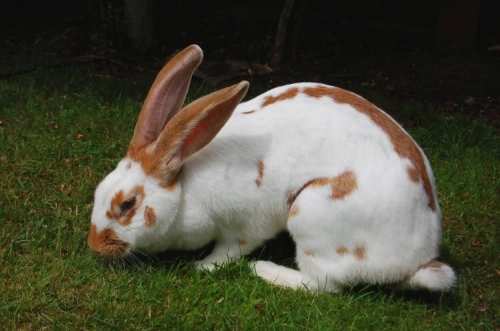 Midden
15. Rijnlander*
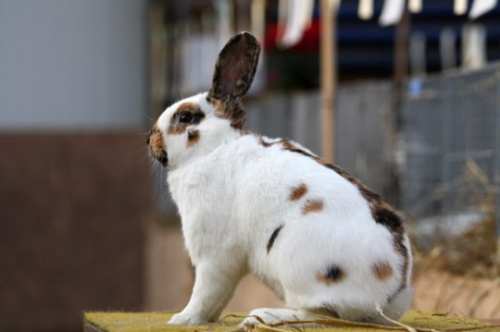 Midden
16. Thüringer*
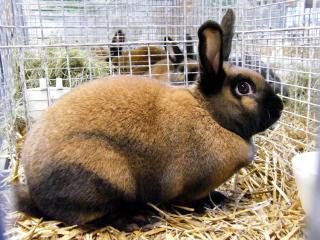 Midden
18. Blauwe/ witte wener*
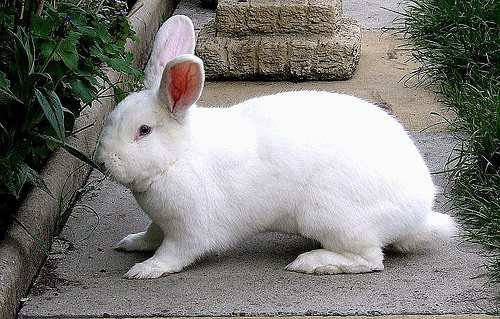 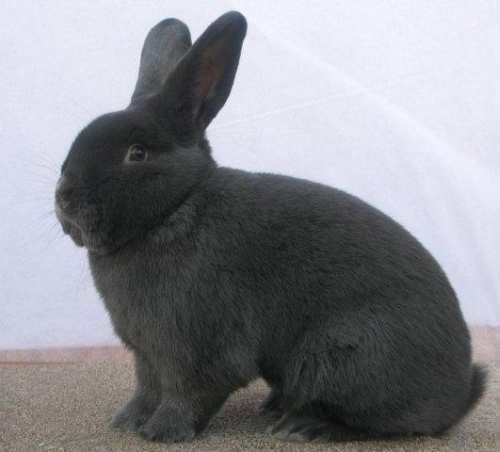 Midden
20. Witte nieuwzeelander*
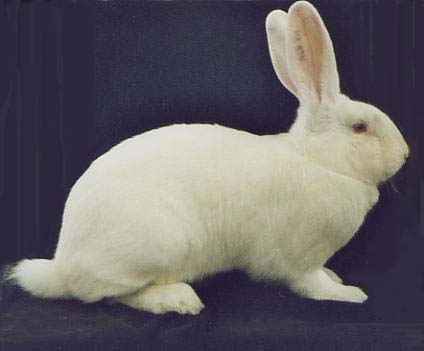 Midden
Cavia haarstructuren1.Cavia Gladhaar
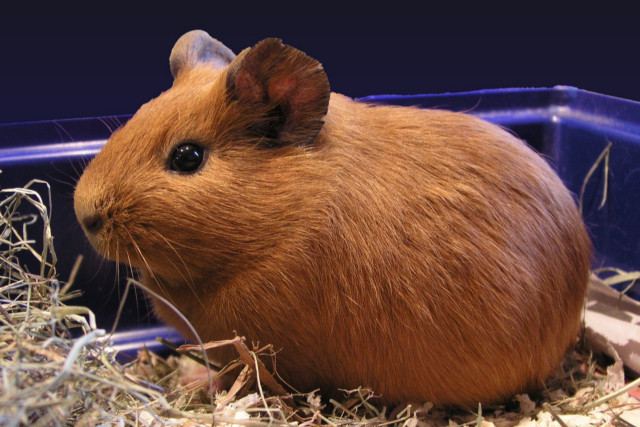 2. Borstelhaar
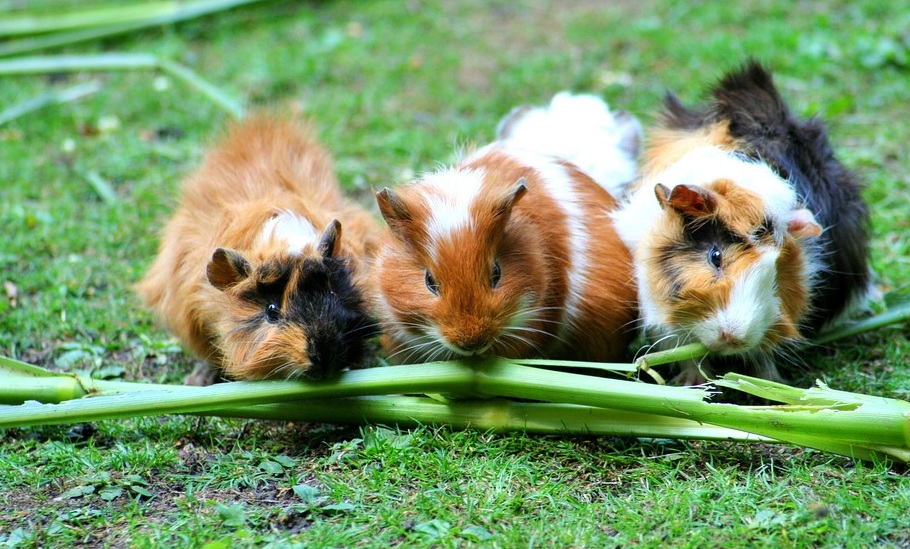 3. Amerikaans en Engels gekruind
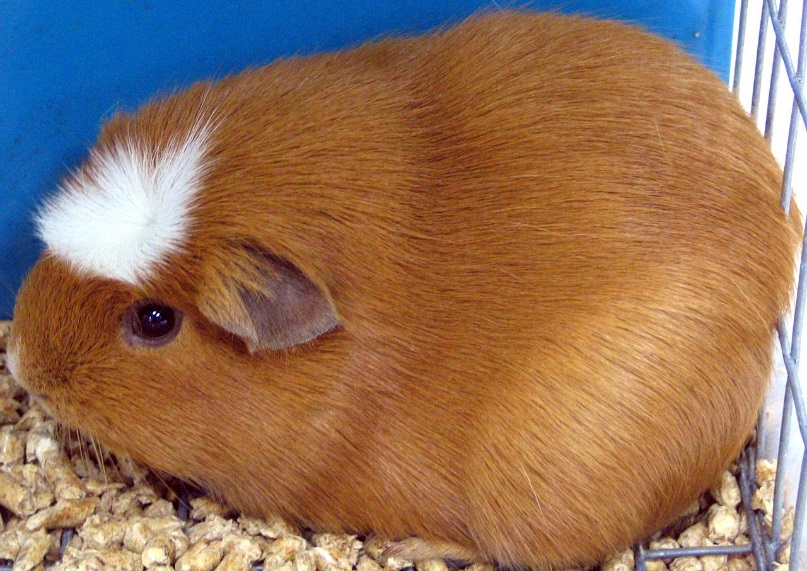 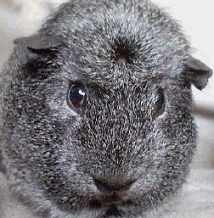 4.Langhaar of Peruvian
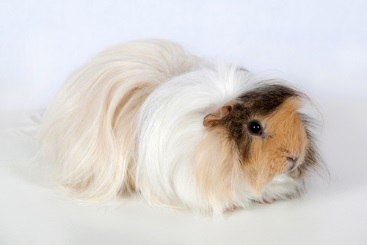 5. US Teddy/ Rex
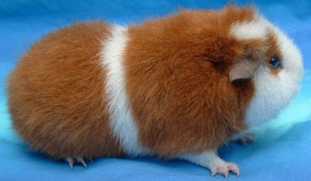 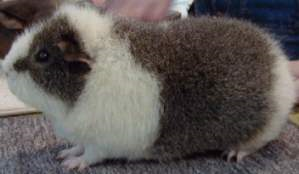 6. Skinny
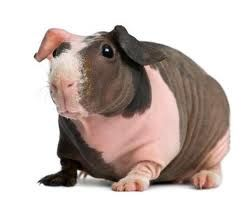 Overige knaagdieren
Hamsters, Ratten, Muizen, Chinchilla, Degoe en Boeroendoek
14.Syrische hamster
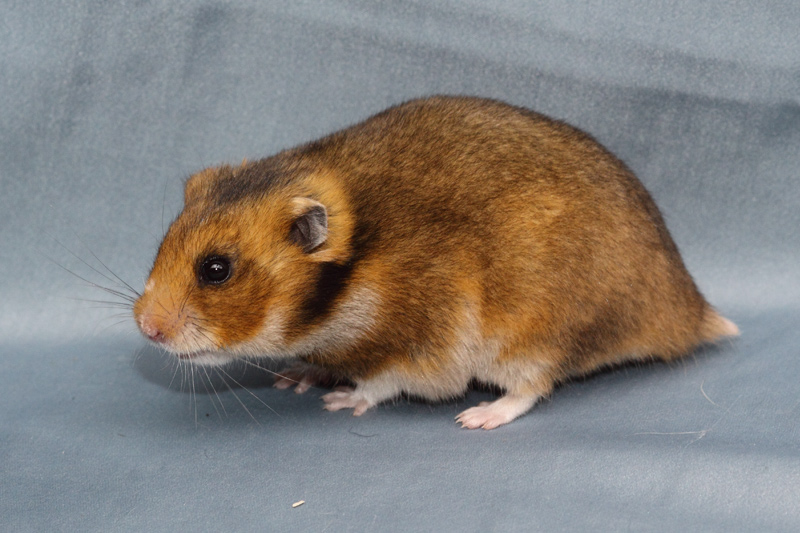 15. Russische dwerghamster
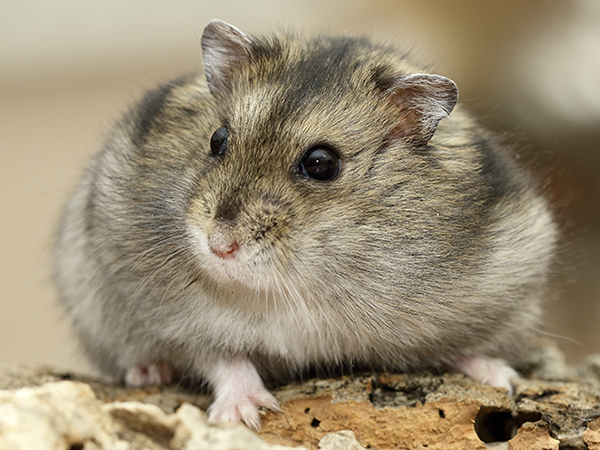 16. Campbelli dwerghamster
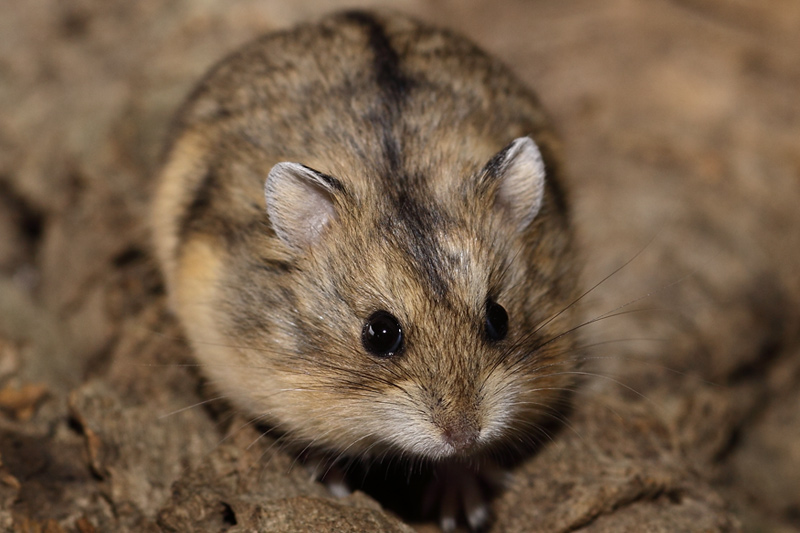 17. Roborovski dwerghamster
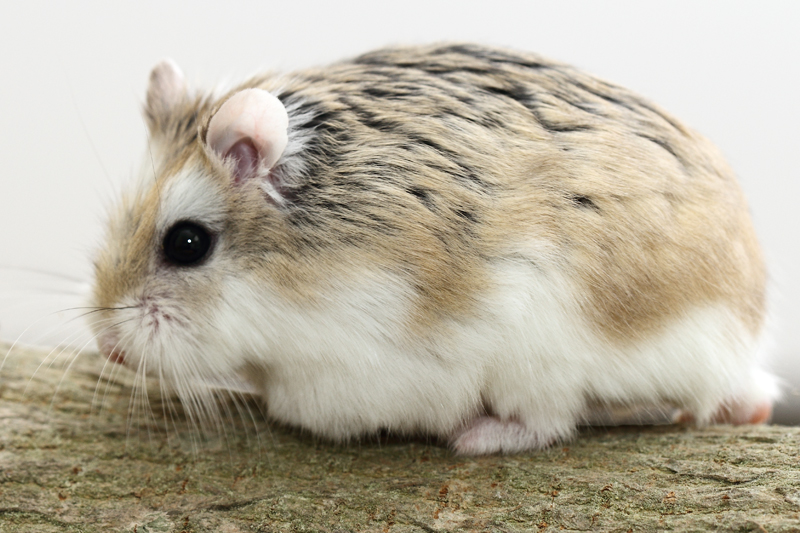 18. Chinese dwerghamster
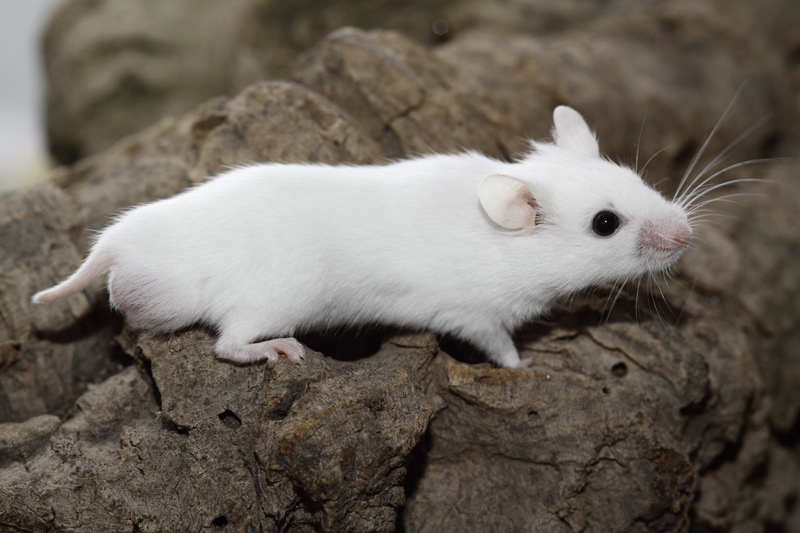 19. Mongoolse gerbil
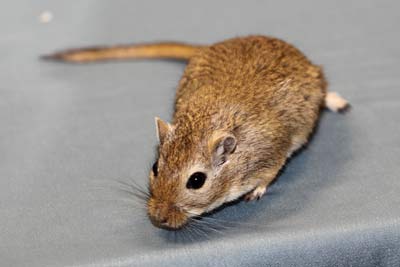 20. Dikstaartgerbil
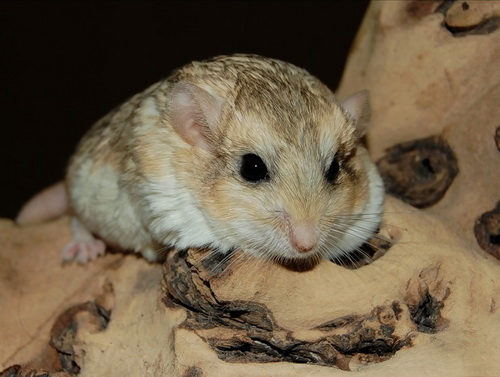 21.Tamme Rat
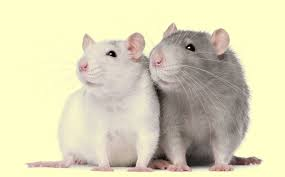 A. Japanner
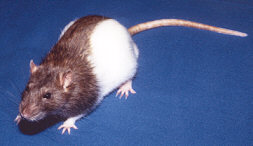 B. Husky
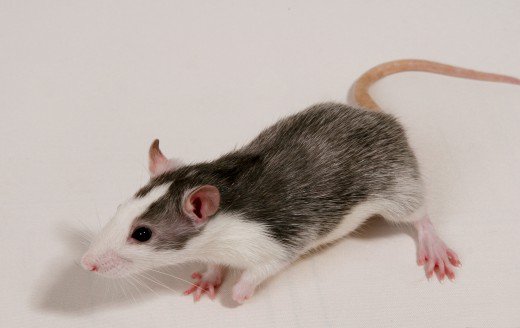 C. Rex
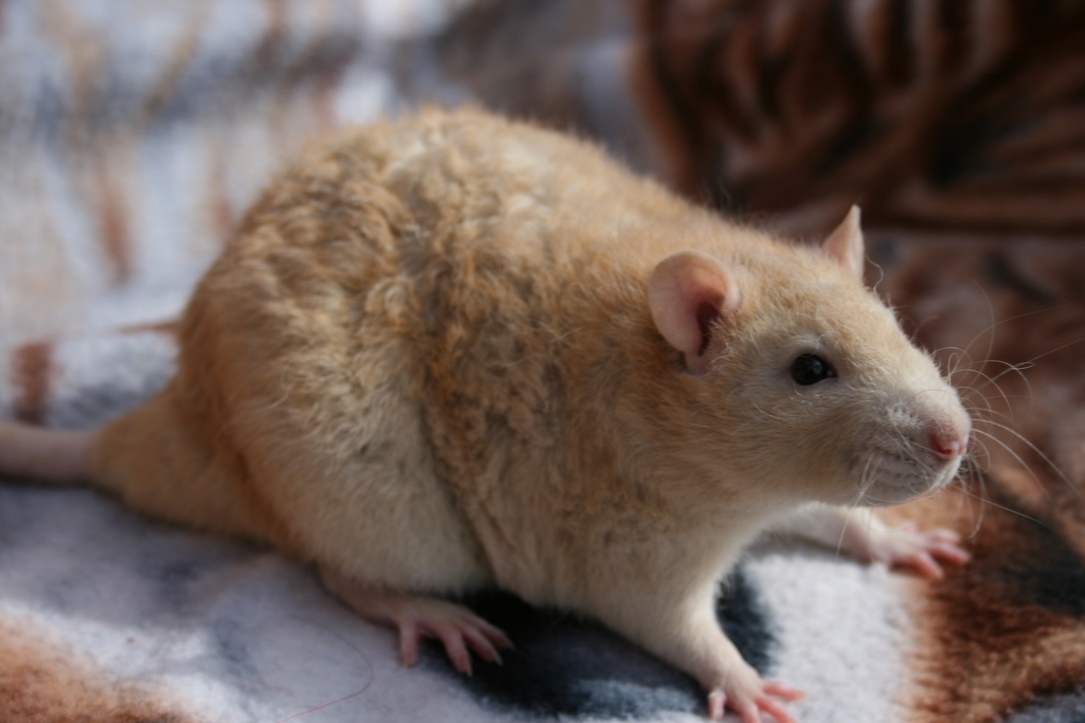 D. Dumbo
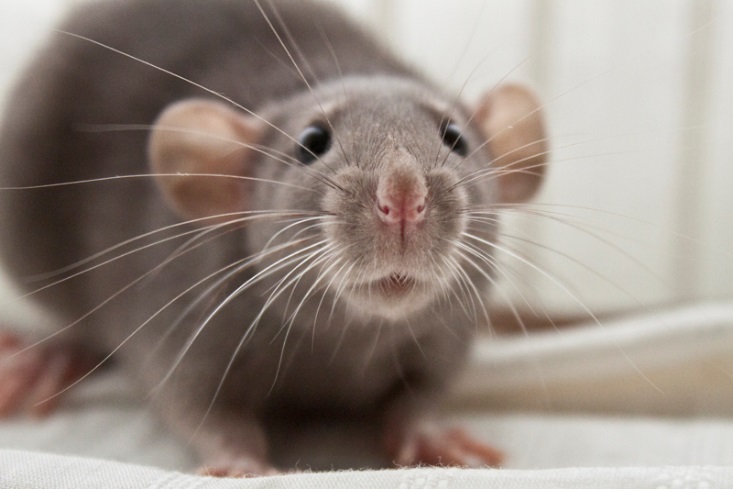 E. Naaktrat
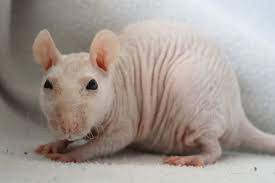 22. Kleurmuis
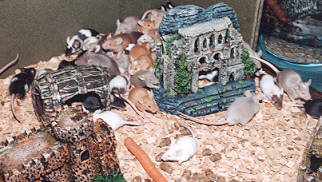 A. Wit (rood en donker oog)
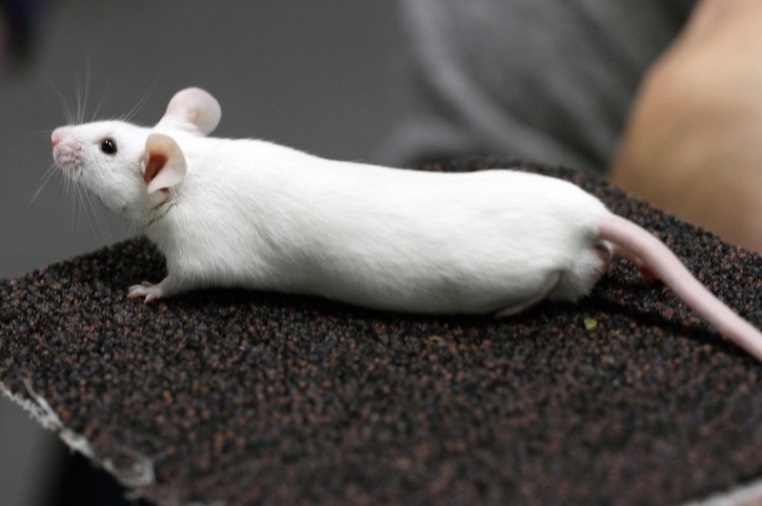 B. Eénkleurig
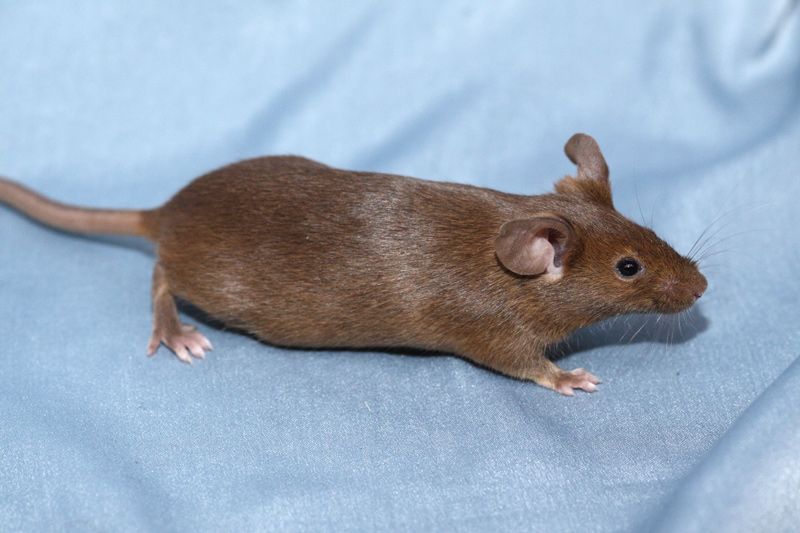 C. Goud- agouti/ zilver- agouti
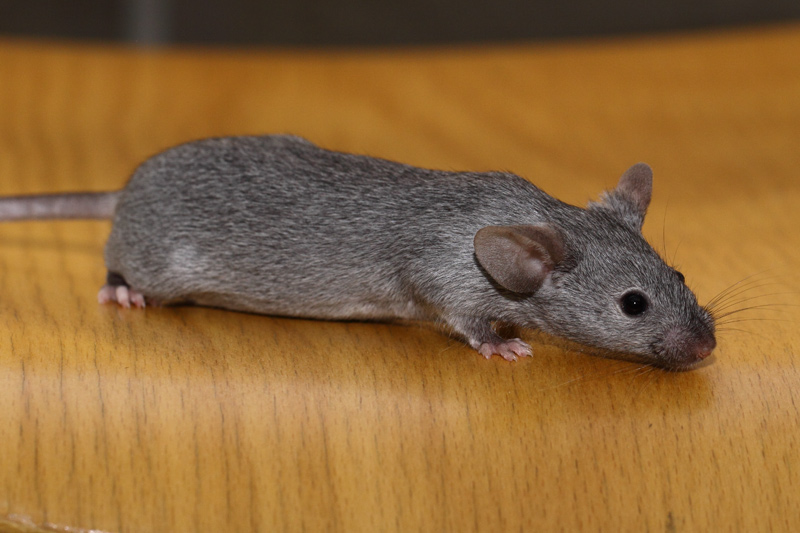 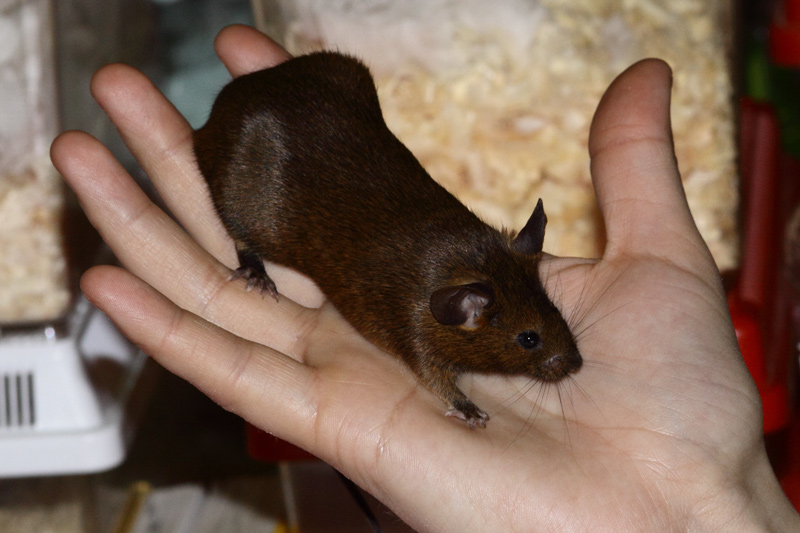 D. Driekleur
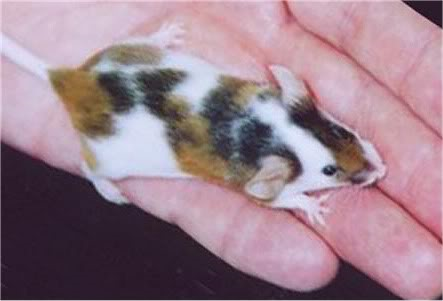 23. Sinaï Stekelmuis
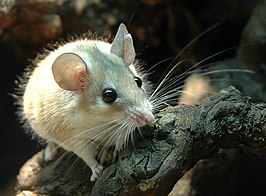 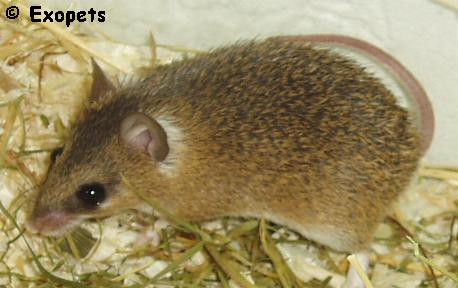 24. Veeltepelmuis
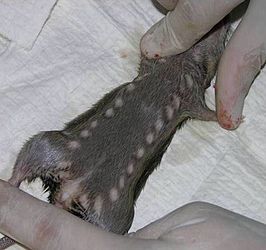 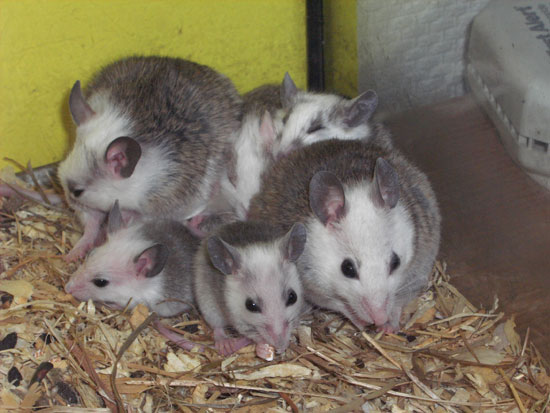 25. Sugar glider
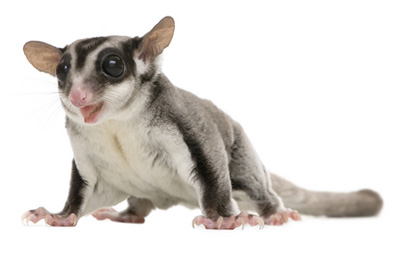 26.Chinchilla
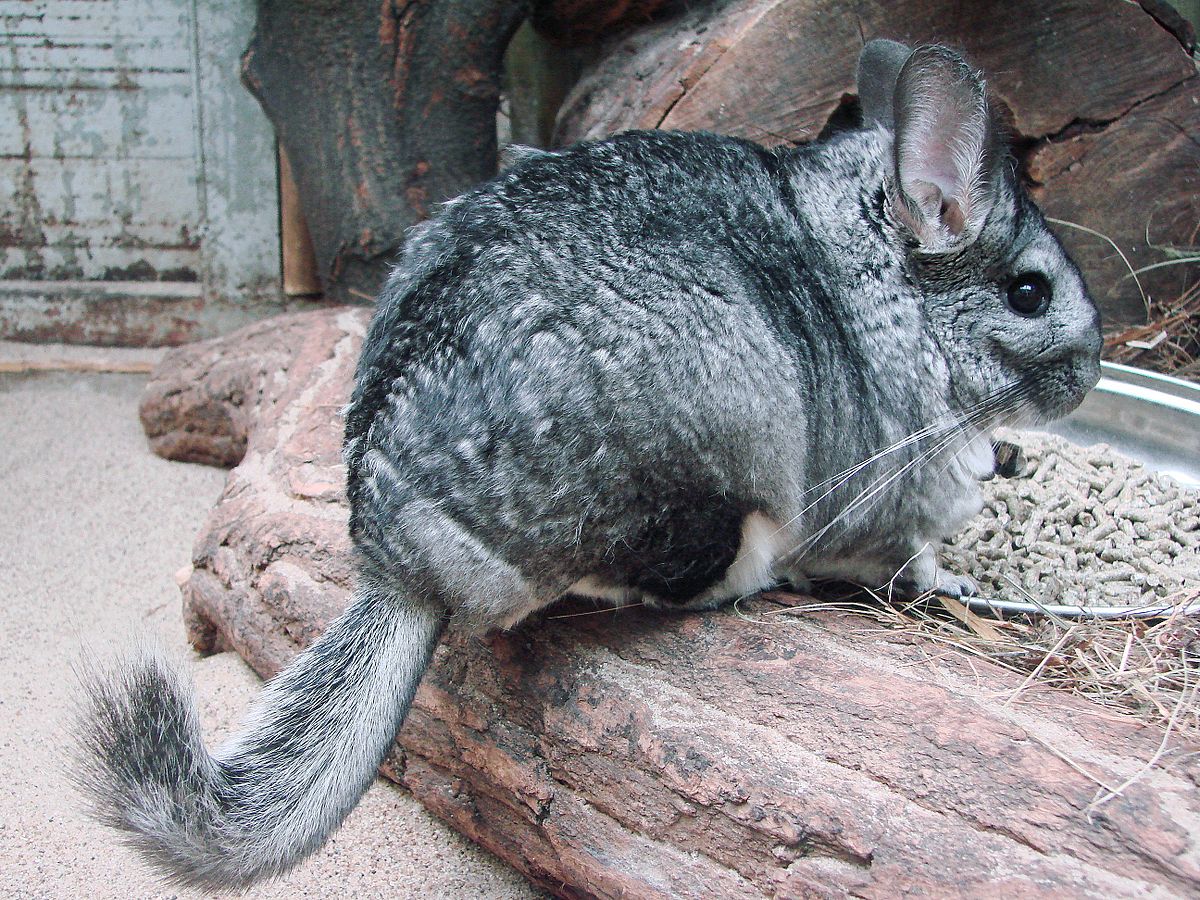 27. Degoe
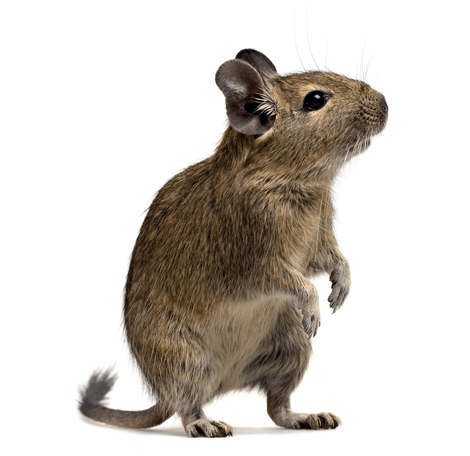 28. Hudson Eekhoorn
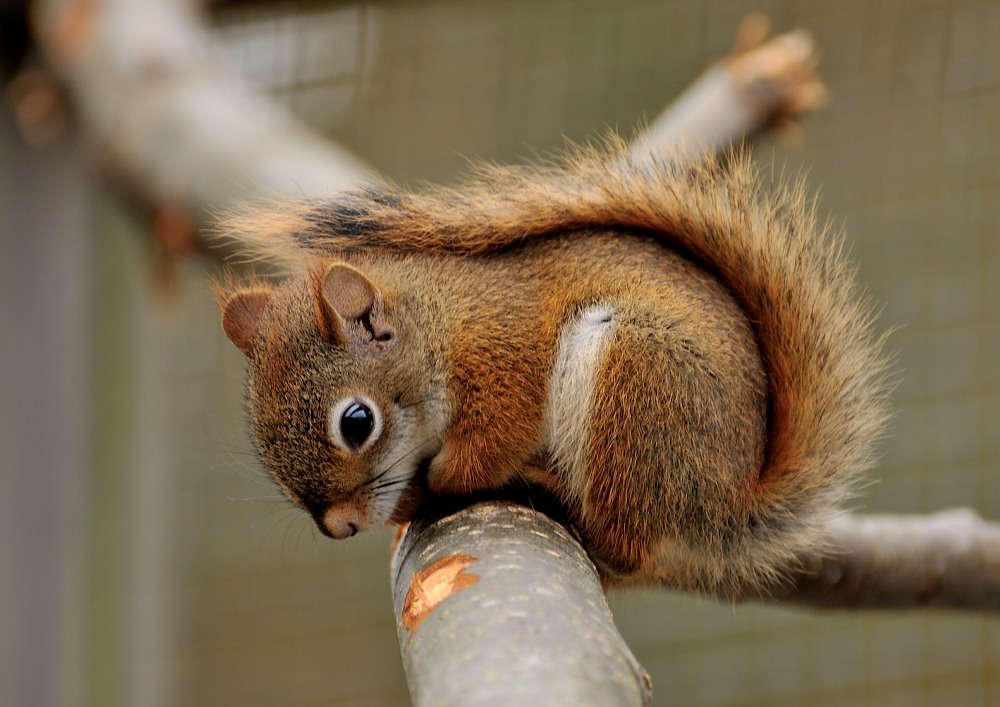 29. Boeroendoek (Aziatische grondeekhoorn)
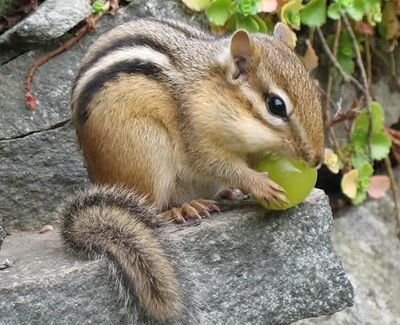 30. Afrikaanse witbuikegel
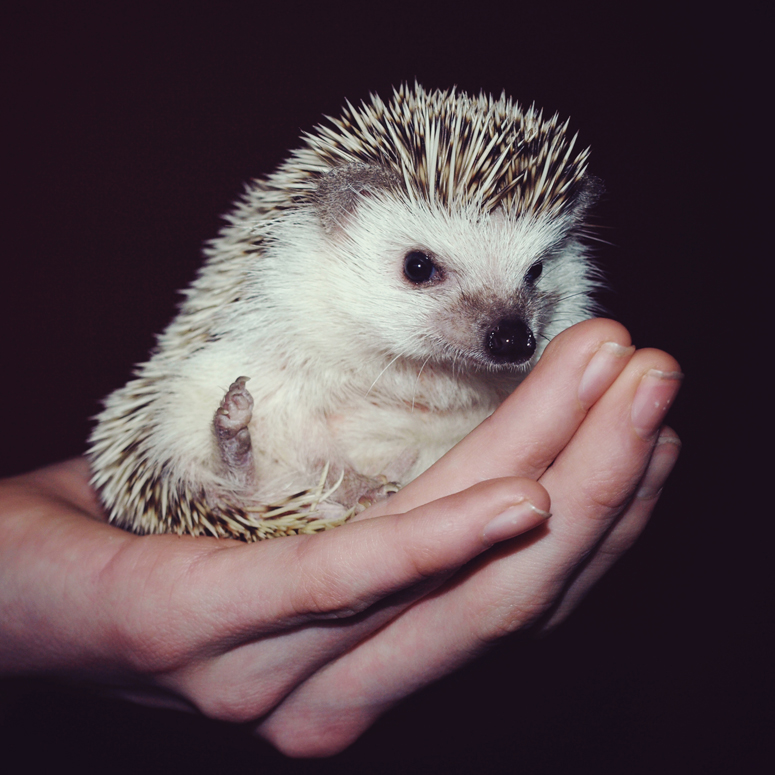 31. Nijlroezet
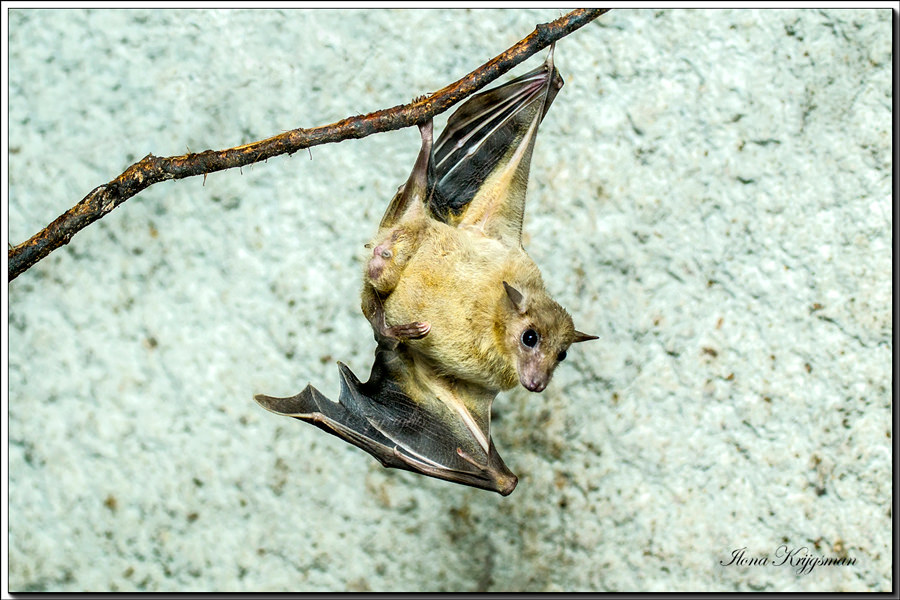 32. Bennet wallaby
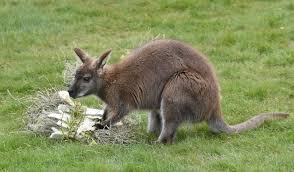